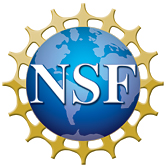 Nanotechnology Exhibition for Junior High School Participants Paresh Ray   (Jackson State University),  DMR-Award # 1205194
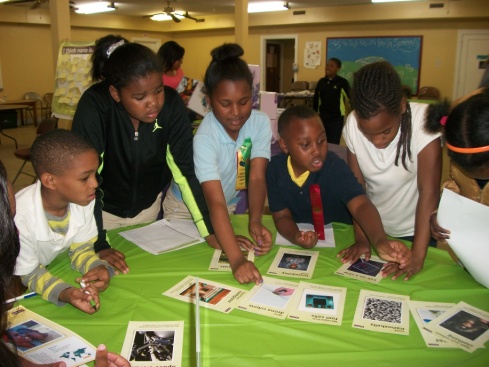 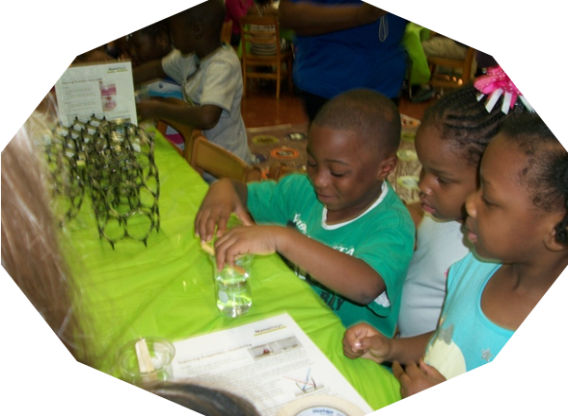 NSF-JSU-UCSB PREM members conducted outreach activities at local school and initiate a Science Line program to the minority participants.

PREM members discussed them that this field is an old science and we as a society are already using some of the technologies i.e. polymers, sunblocks, computer laptops, cell phones, solar panels, nanosilver socks and others.
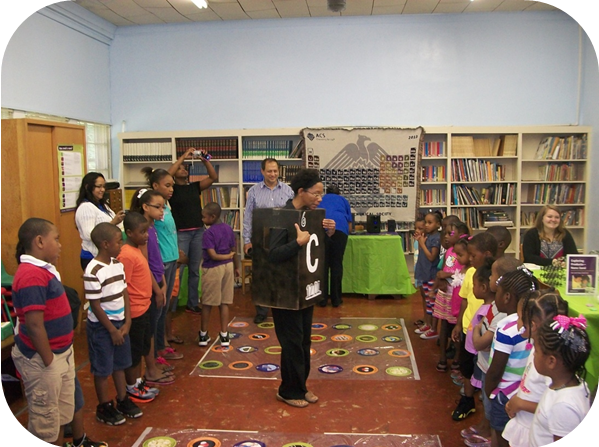 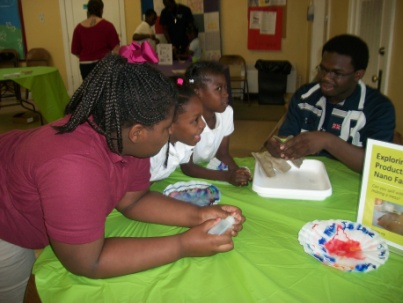